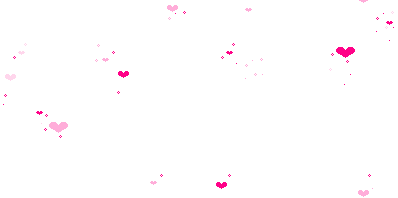 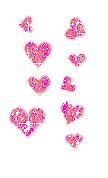 Nhóm 1Xin kính chào quý thầy cô và các bạn học sinh
Chủ đề 4: Sử  dụng các hàm trong tính toán
Hàm SUM
Next
Chức năng
Hàm SUM có chức năng gì ?
Tính tích một dãy số
Tính hiệu một dãy số
Tính tổng một dãy số
Tính thương một dãy số
C
Hàm SUM dùng để tính tổng một dãy số
BACK
Next
Các bước thực hiện
Có mấy bước thực hiện ? Những bước đó là gì ?
- Có 4 bước thực hiện:
Bước 1: Chọn ô cần nhập công thức
Bước 2: Nhập dấu =
Bước 3: Nhập SUM (a,b,c,…*)
Bước 4: Nhấn phím Enter để kết thúc
     *: Với a,b,c,..là các thể số hoặc các địa chỉ ô
BACK
Next
Ví dụ
Các bạn hãy cho biết công thức nào sau đây là đúng cho phép tính 300+200+900+500+600+700+400 ?
=SUM 300+200+900+500+600+700+400
=SUM(300,200,900,500,600,700,400)
=SUM(300+200+900+500+600+700+400)
=SUM 300,200,900,500,600,700,400
B
BACK
Next
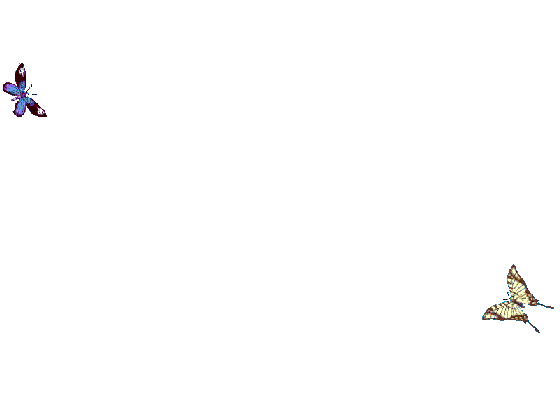 Chúc thầy, cô và các bạn thật nhiều sức khỏe